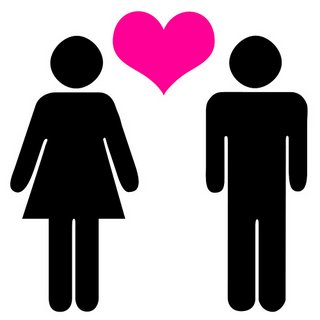 Waiting, Dating, and Mating
Top 15 Christian Pick-up Lines:
15.  What are you doing for the rest of your afterlife?
 You and me, we’re like loaves and fishes…we just
        might be a miracle.
 Did you say your name was Esther? Oh, I guess I just    
        think you were chosen for such a time as this.
12.   Excuse me, I believe one of your ribs belongs to me.
 What's your name and number so I can add you to my    
        "prayer" list?
10.  No, I'm not coveting; I intend to make you mine. 
9.	   I didn’t believe in predestination until tonight.
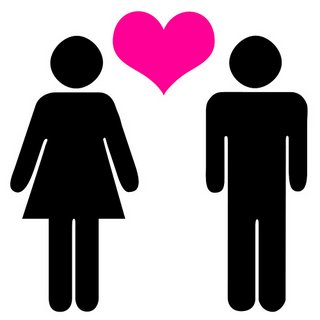 Top 15 Christian Pick-up Lines:
8.	  Is this the transfiguration…because you are glowing
7.	  Bible-gateway happens to be my homepage.
6.	  My favorite species of vegetation is the church plant.
5.	  Now i know why Solomon had 700 wives… Because he 
       never met you.
4.	  You put the ‘cute’ back in persecution…
3.	  Wanna come over and watch Left Behind?
2.	  I don’t know if you noticed but, when you walked into    
       the room, that was me giving up a clap offering.
1.   Hi, my name's Will...God's Will
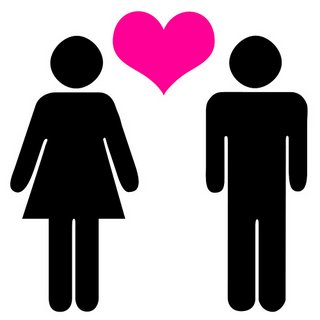 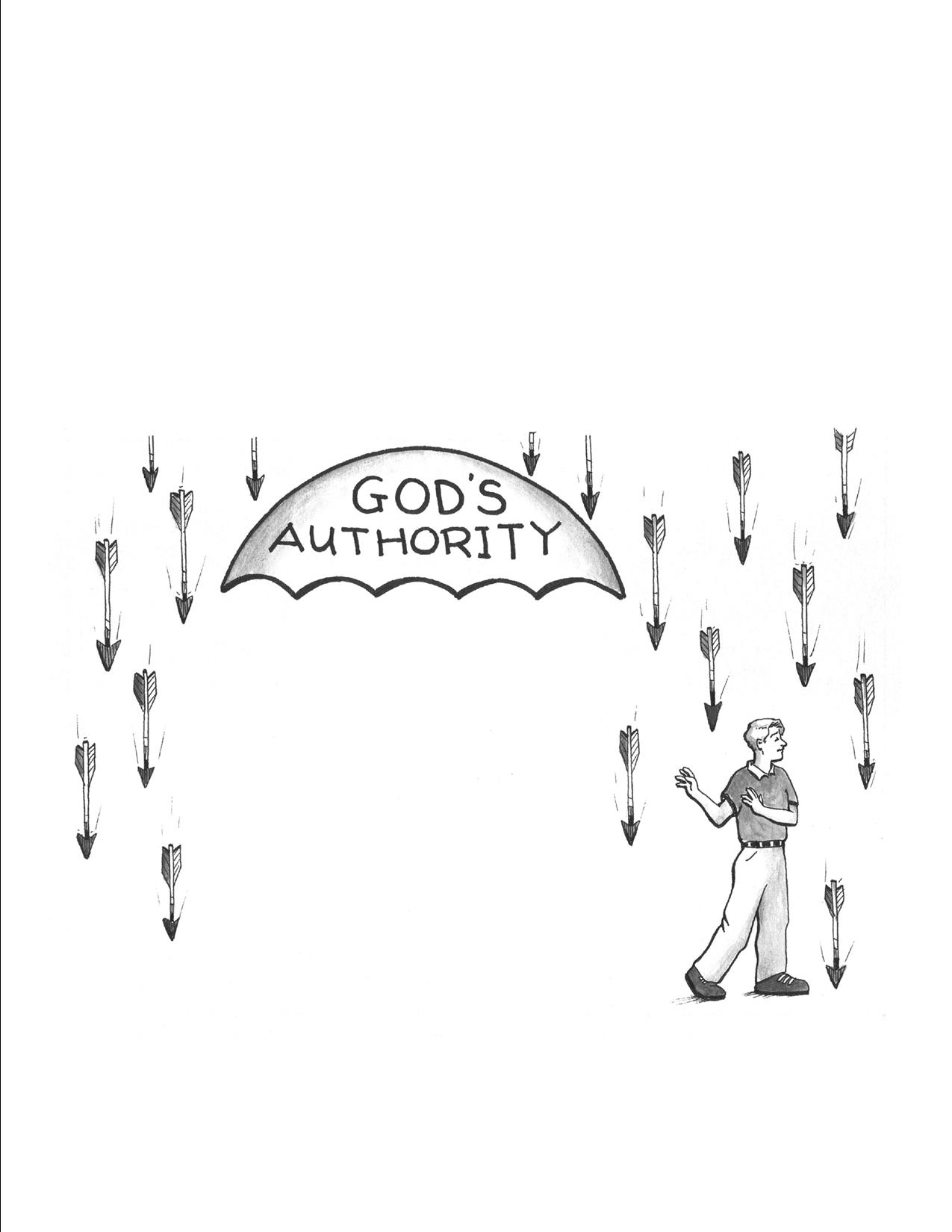 Principle
vs.
Practice
Honor your parents

Call them regularly
1 Thessalonians 4:3-8 
(around p.811 in visitor Bibles)
Principle
vs.
Practice
Avoid sexual immorality


Don’t date the way the world does
Matthew 5:8
Blessed are the pure in heart, 
for they will see God.
What do you think of when you hear the word
“dating”?
Insanity
in·san·i·ty/inˈsanitē/
Doing the same thing
The same way
Yet expecting different results
body
soul
mind
emotions
will
spirit
God’s Love
Your highest good at my expense.
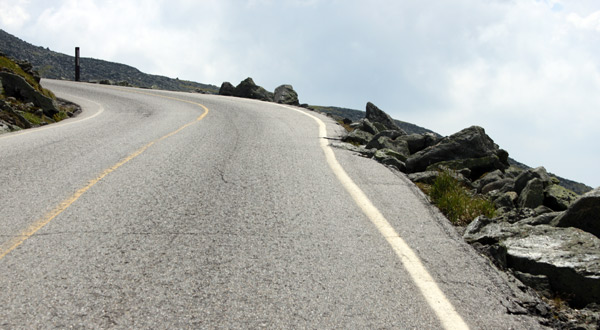 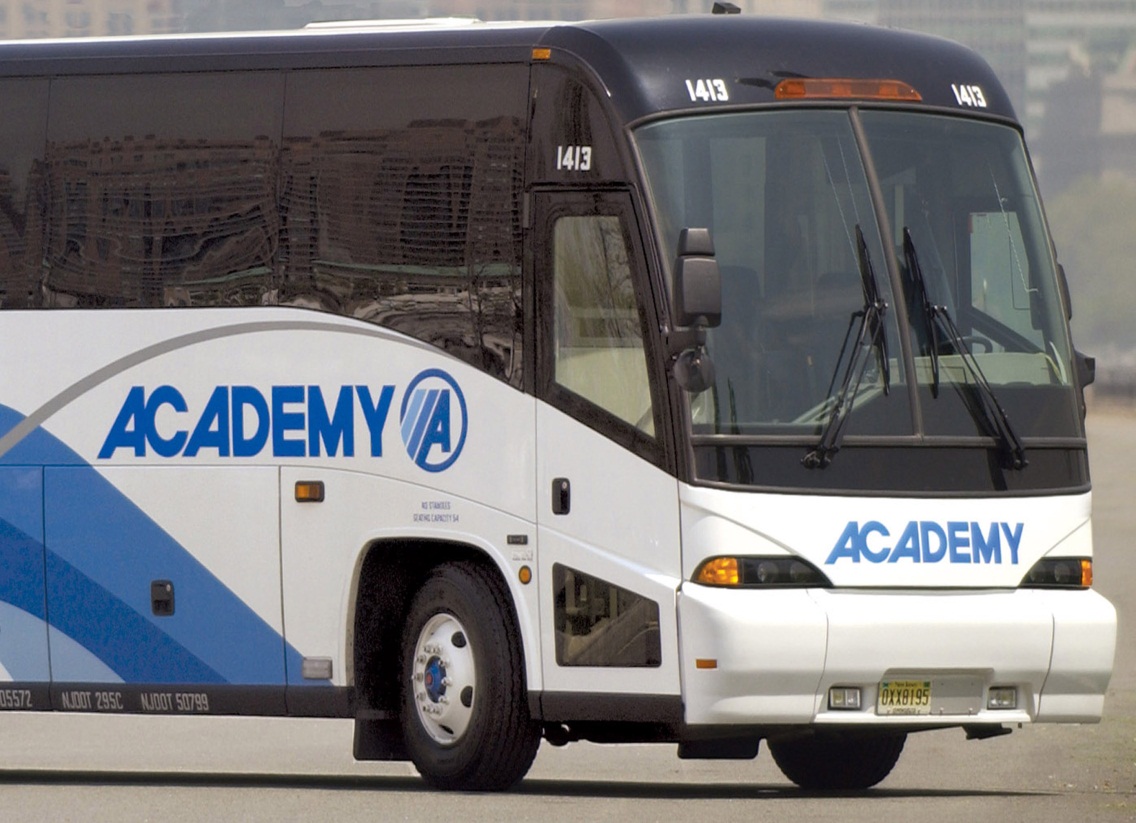 1 Corinthians 6:16-20
Do you not know that he who unites himself with a prostitute is one with her in body? For it is said, “The two will become one flesh.”   17 But whoever is united with the Lord is one with Him in spirit. 18 Flee from sexual immorality. All other sins a person commits are outside the body, but whoever sins sexually, sins against their own body. 19 Do you not know that your bodies are temples of the Holy Spirit, who is in you, whom you have received from God? You are not your own; 20 you were bought at a price. Therefore honor God with your bodies.
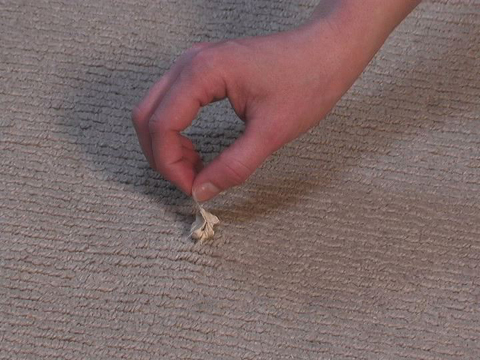 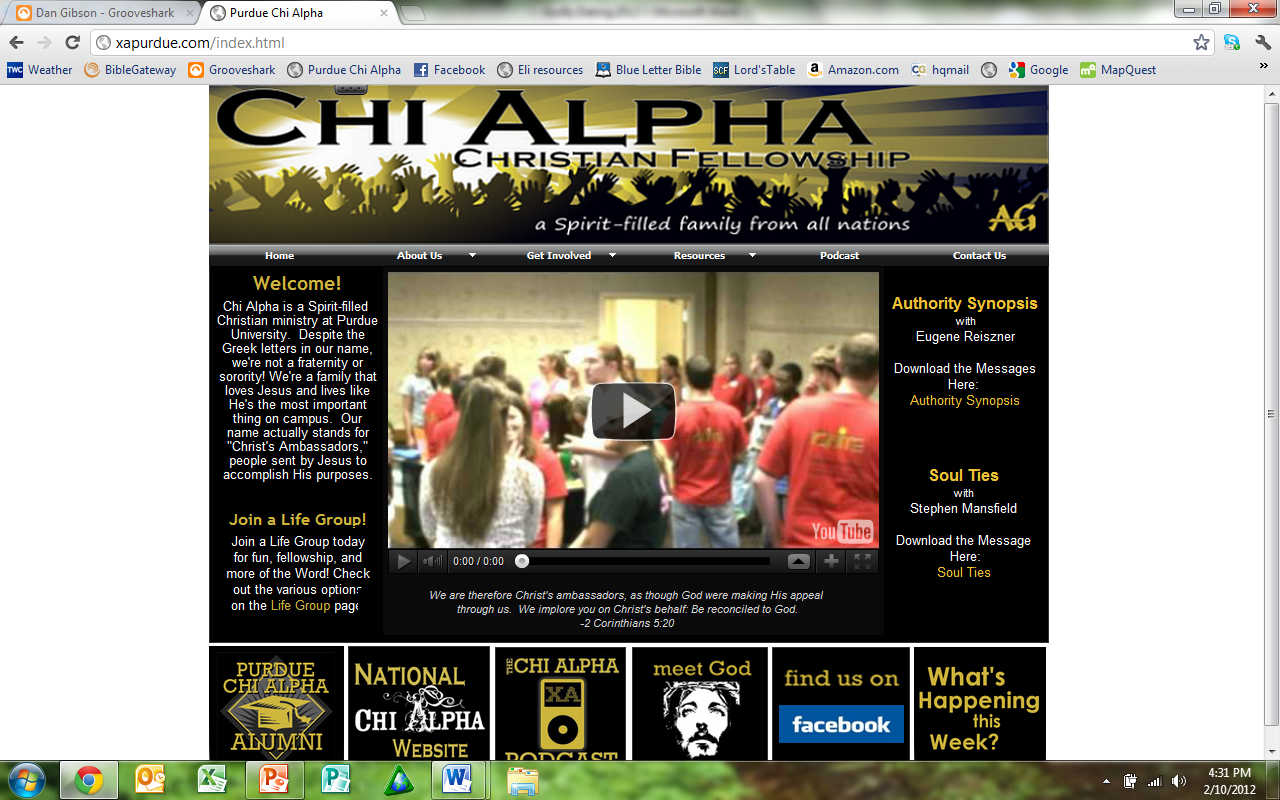 Purpose of Romance
To stir up one another’s sexual desires in order to move towards covenant 
(or re-establishing covenant)
Galatians 5:19 (KJV)
Now the works of the flesh are manifest, which are these; adultery, fornication, uncleanness, lasciviousness (NIV & NAS- sensuality)
	
	Lasciviousness = to stir up within ourselves (or others) desires that cannot be righteously fulfilled
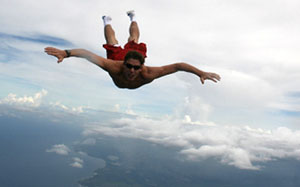 Hebrews 13:4
Marriage should be honored by all, and the marriage bed kept pure, for God will judge the adulterer and all the sexually immoral.
Law of Diminishing Returns
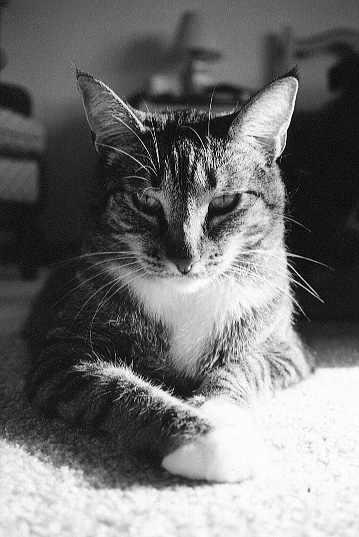 Recreational Dating(dating just to date)
Rewards of marriage w/o responsibility
Only thinks about present
Selfishly motivated
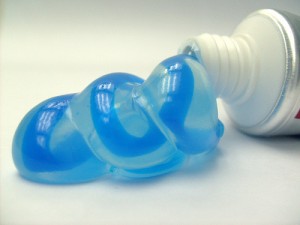 Litmus Test
Q:  Would my spouse be OK with my actions?
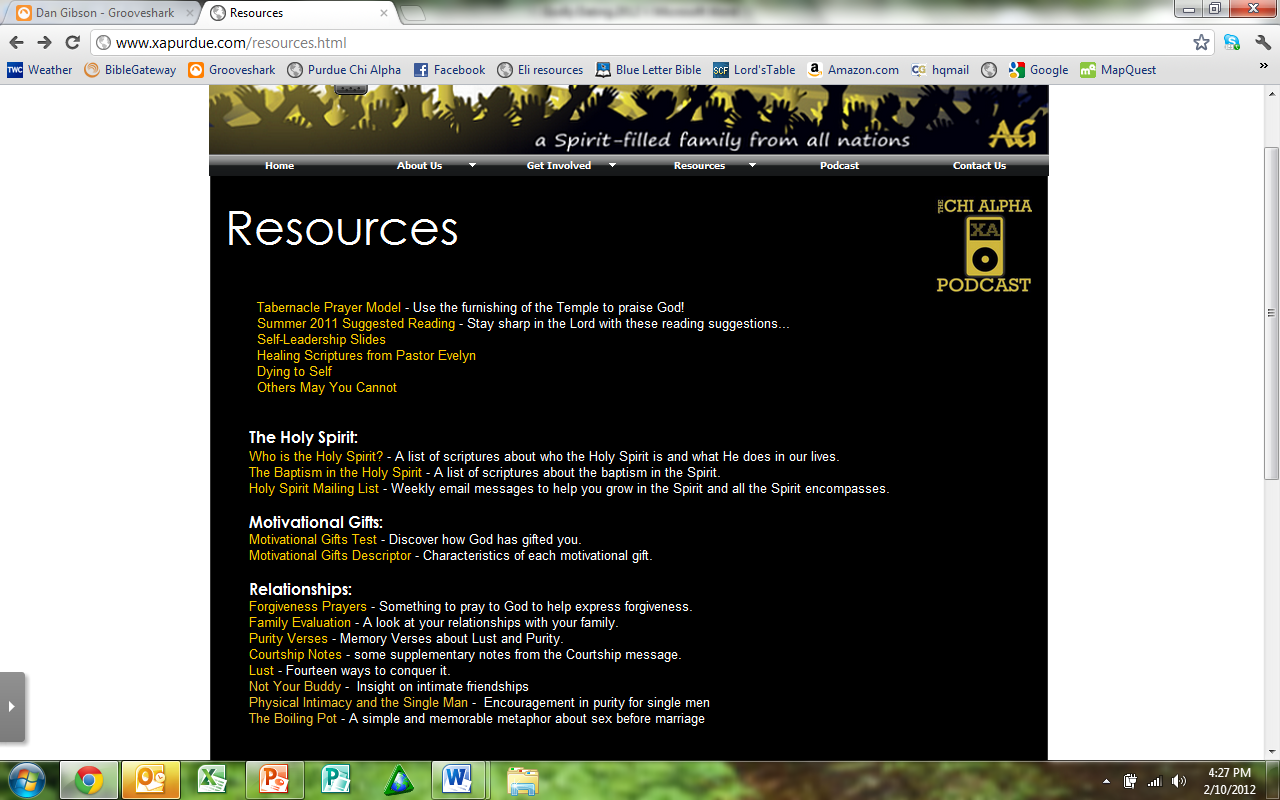 What do I do with attractions!?
Thank God for normal desires!
Don’t tell them!  
Give it to God
Get in light with authority 
Continue to treat them as brother/sister
Consider alternative to worldly dating
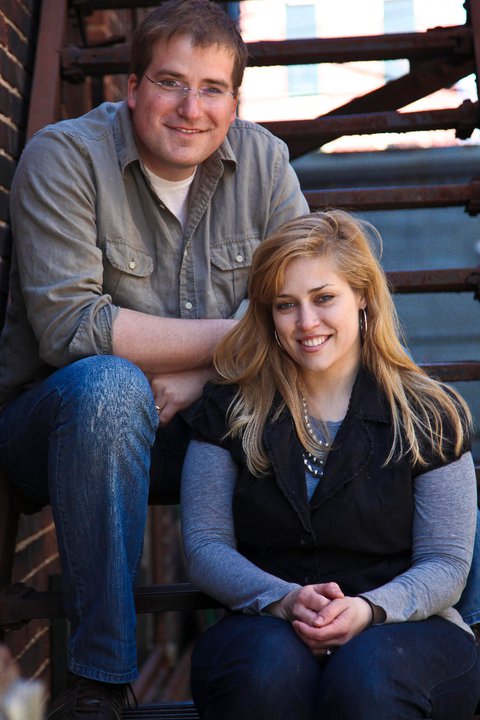 Waiting, Dating, and Mating 
(Part 2)

February 24, 2012
Benefits of Courtship
Protect heart
No drama
Treat as brother/sister – maintain friendship after!
Increase spiritual life
Invite community into relationship 
Increased accountability/prayer (not secretive)
Objective wisdom for future 
Remain whole for spouse
And more!
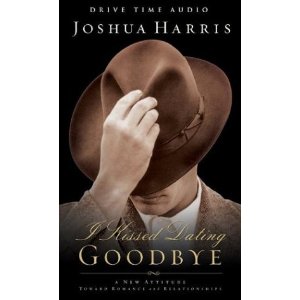 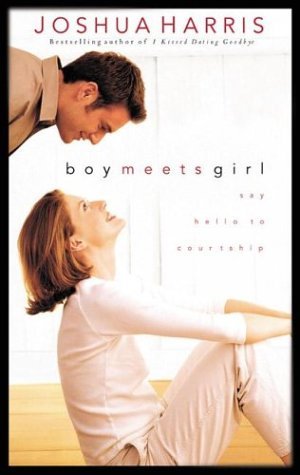 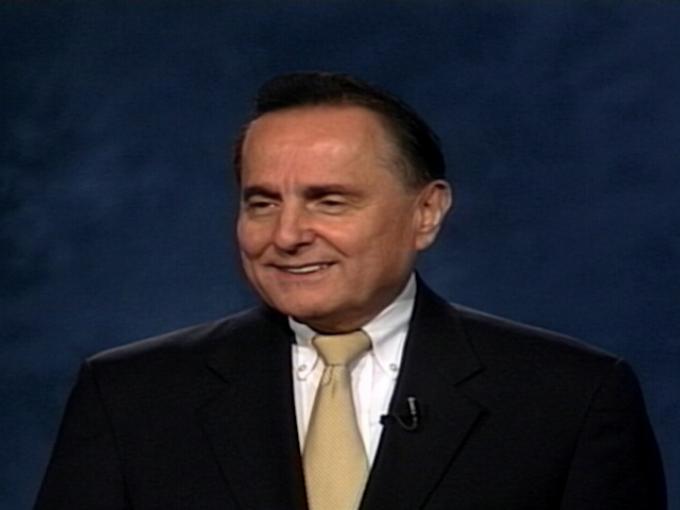 IBLP
Institute in Basic Life Principles 
June 24-30
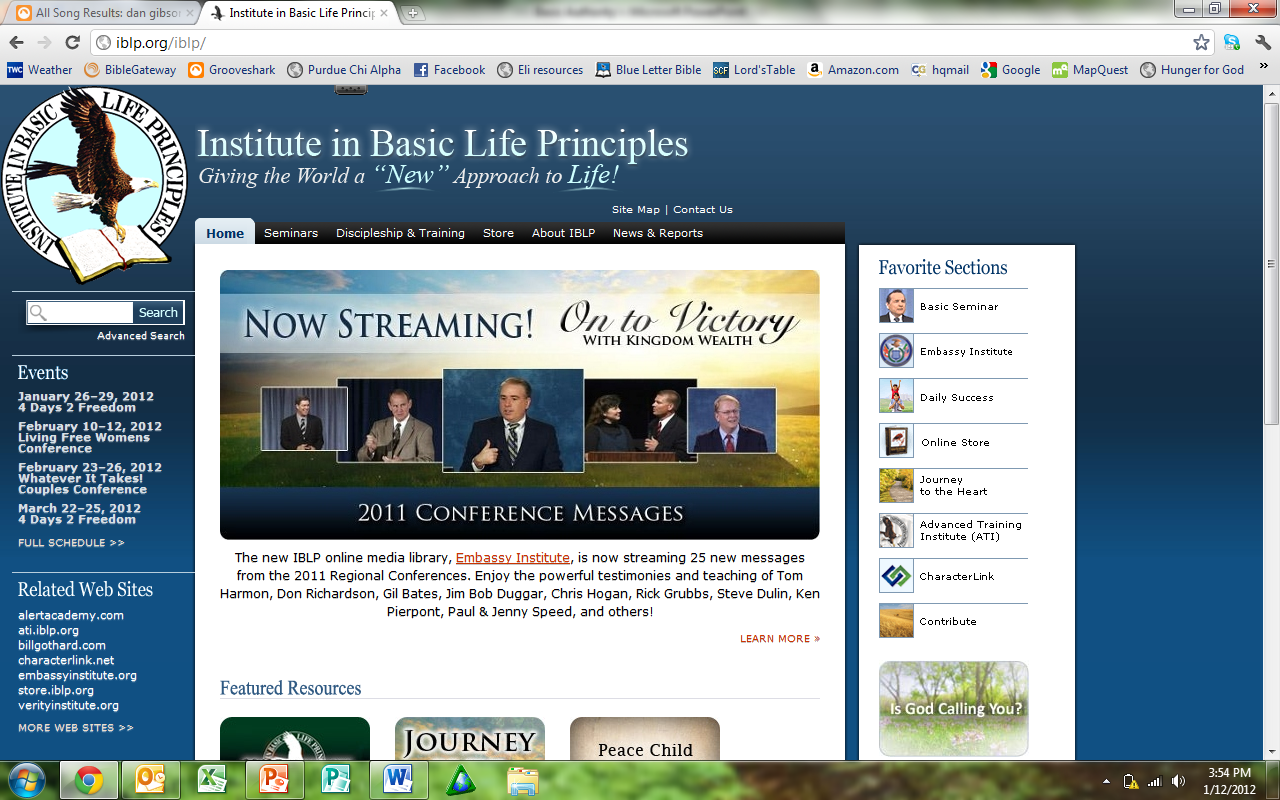